Презентація 
досвіду роботи вчителя світової літератури
Гущиної Наталії Романівни
Господи, дай мені сили, щоб справитися з тим, що я можу зробити, дай мені мужності, щоб змиритися з тим, чого я не можу зробити, і дай мені мудрості відрізнити одне від іншого.
Байковецька ЗОШ І-ІІ ст. , 2014 р.
Гущина 
Наталія Романівна
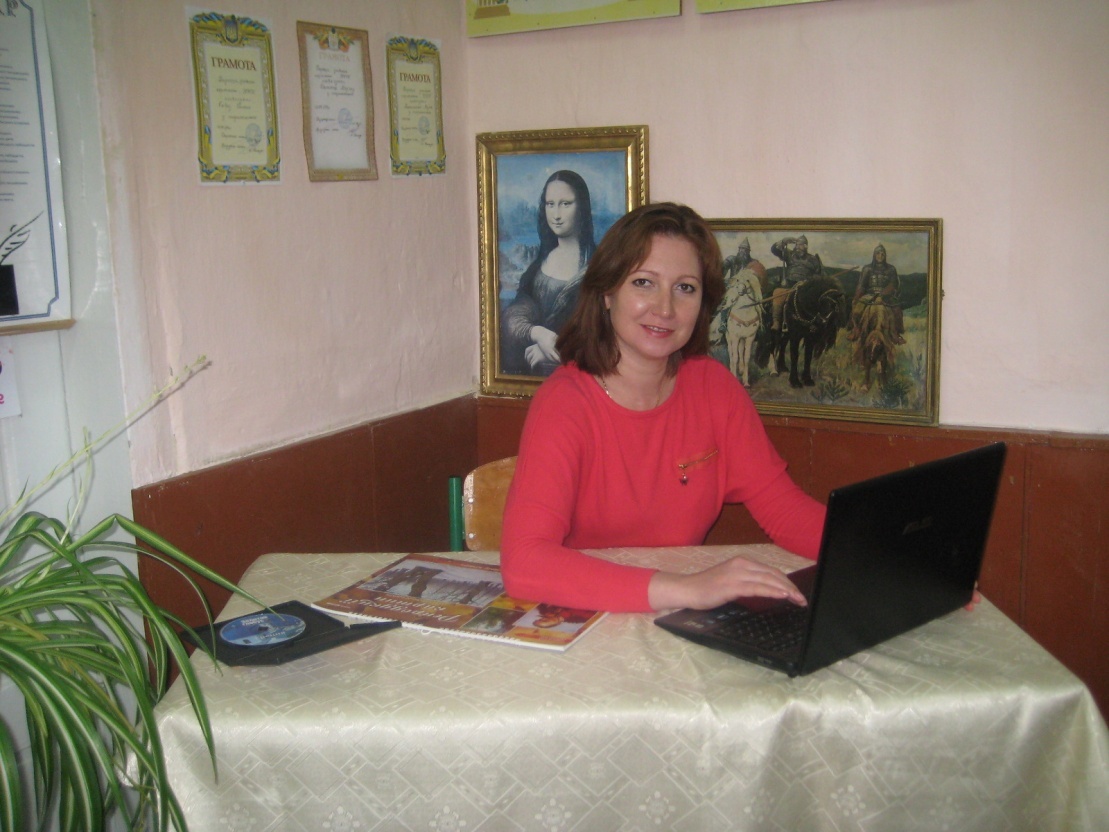 Вчитель світової літератури, української мови та літератури 

Спеціаліст першої категорії
          
   стаж роботи  13 років
Освіта
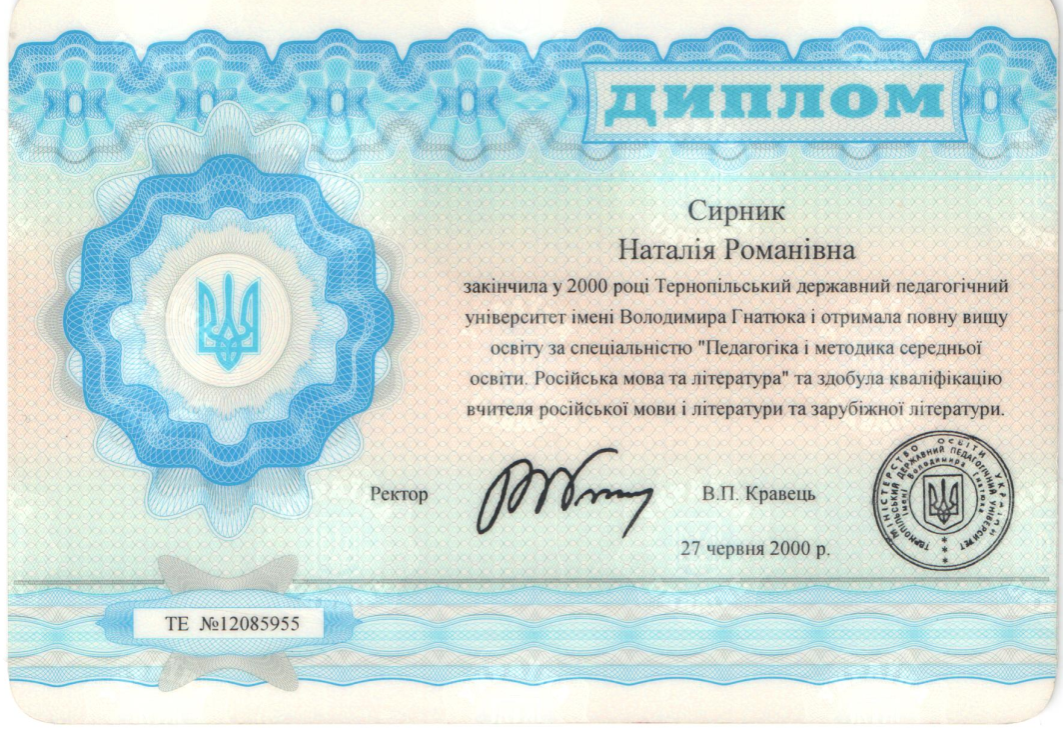 1995 – 2000рр. – ТДПУ ім. В. Гнатюка

Спеціальність “Педагогіка і методика середньої освіти. Російська мова та література”.
Курсова перепідготовка:
“Інтерактивні форми навчання на уроках зарубіжної літератури” (2008 рік)
“Формування інтелектуальної та творчо мислячої особистості шляхом використання елементів інноваційних технологій на уроках світової літератури”
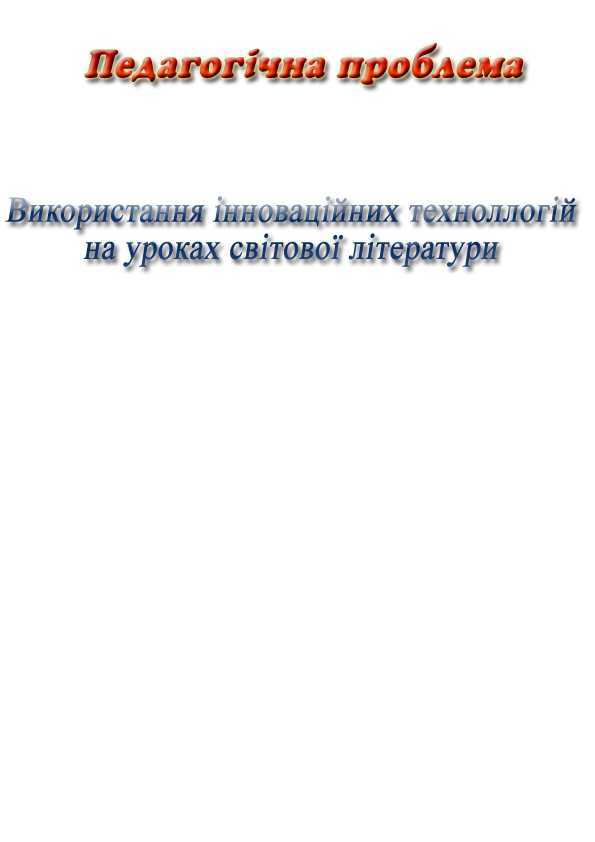 Формування інтелектуальної та творчої особистості на уроках світової літератури, шляхом використання елементів інноваційних технологій.
Збуджують інтерес до поглибленого вивчення предмета, до виконання навчальних завдань, залучають власний досвід учня;
Розвивають і формують творчі здібності учнів;
Формують здатність до самостійної праці;
Закладають навички роботи з різними інформаційними джерелами;
Привчають до групової діяльності, стимулюють почуття гідності й самоповаги.
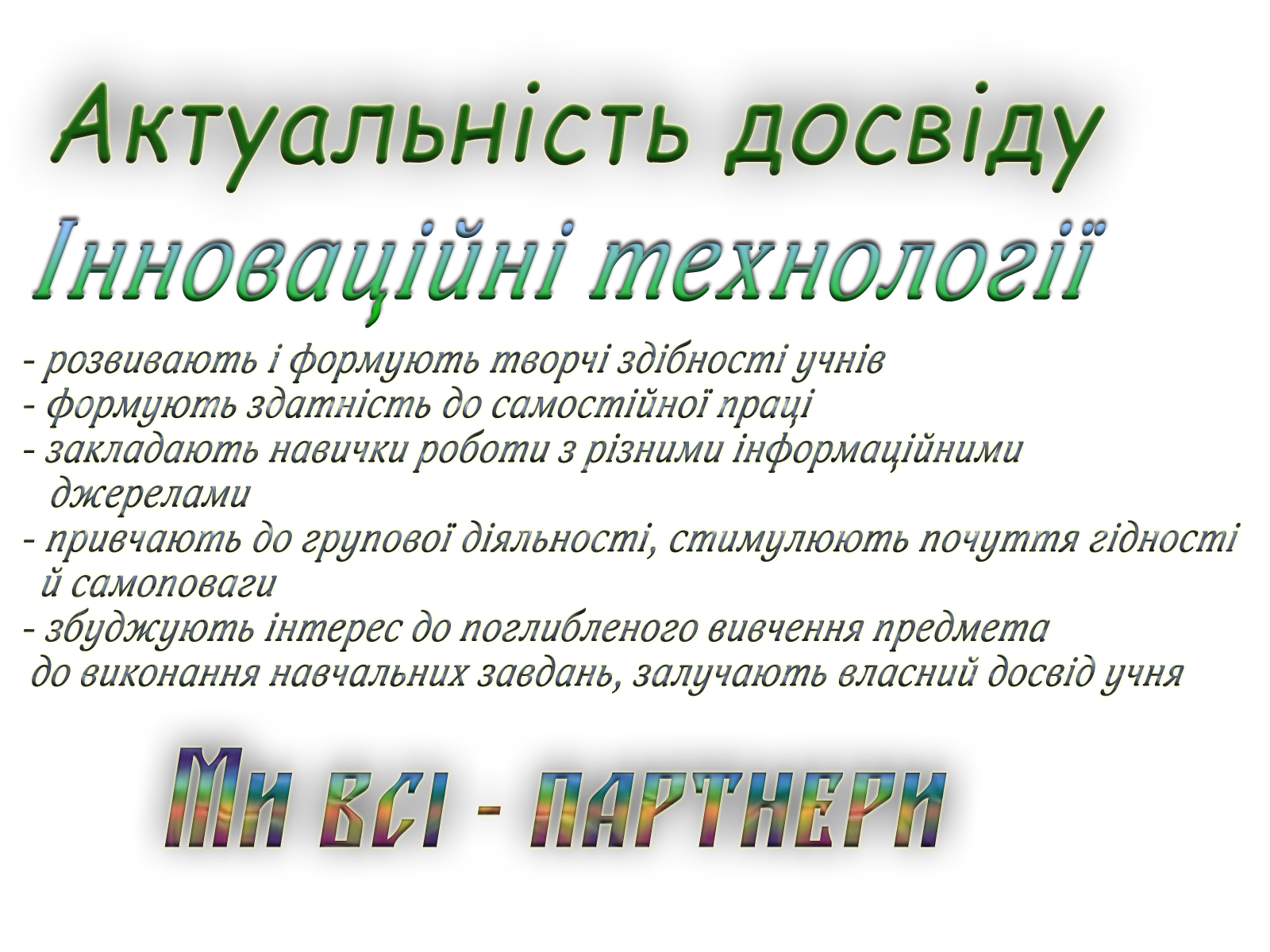 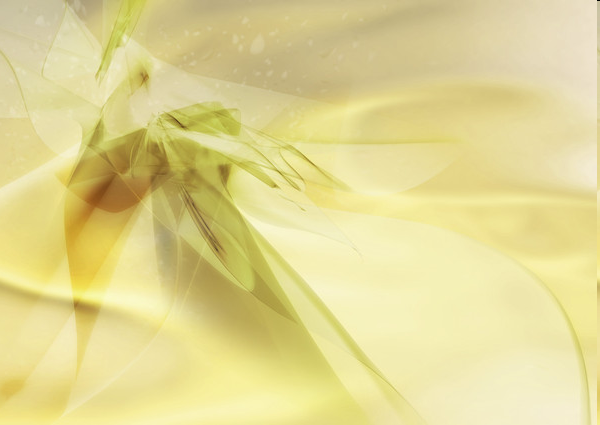 Успіх  не приходить до вас – ви йдете до нього
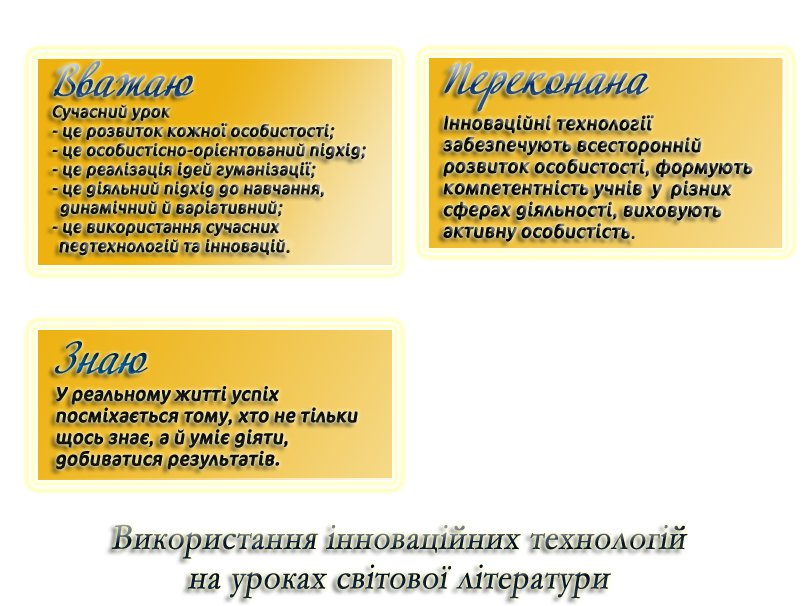 М.Коллінз
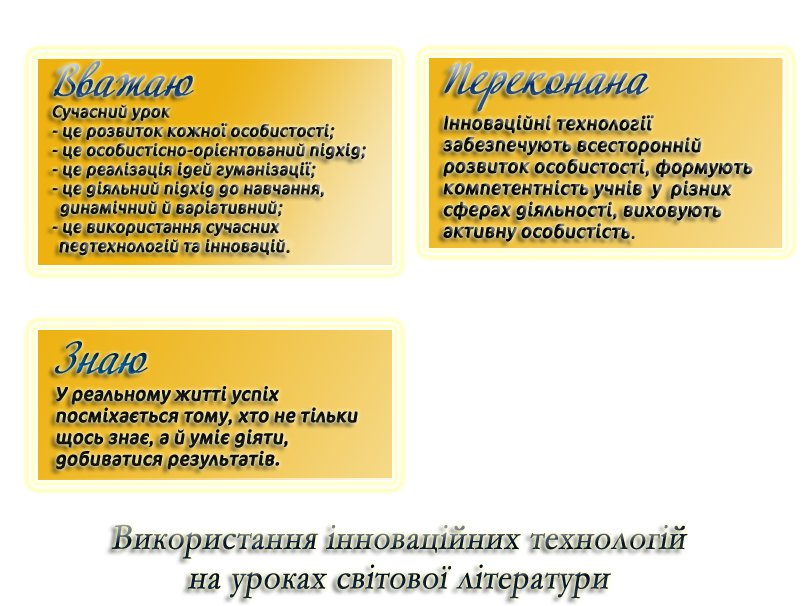 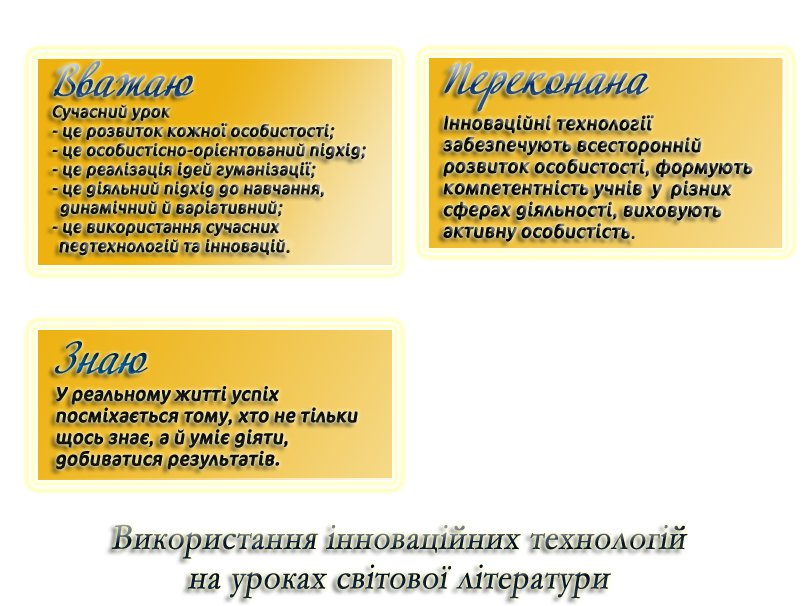 Все, що учень може взяти сам, не треба йому давати
В. Сухомлинський
особистісно 
орієнтоване
проблемне 
навчання
розвивальне
навчання
інтерактивне
навчання
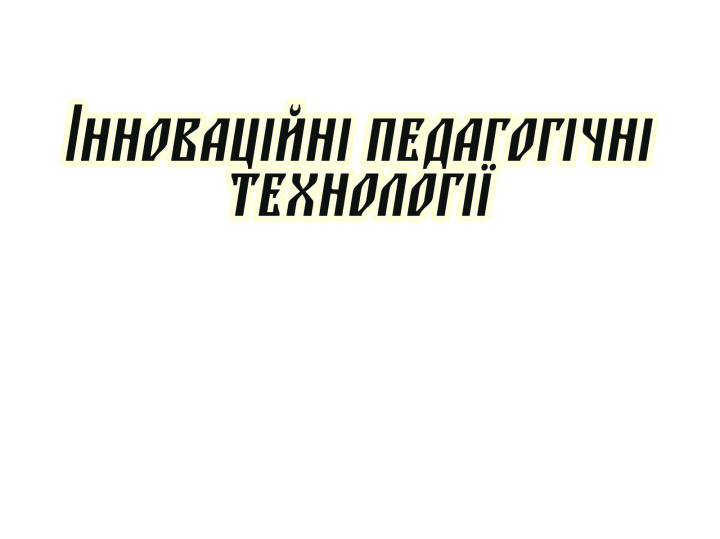 комунікативно-
діалогова 
діяльність
проектна 
діяльність
інформаційно-
комп'ютерні
технології
Урок-суд 
(Гете “Фауст”, 9 клас)
Урок-подорож (Бредбері “Усмішка”,
 6 клас)
Інсценізація (Байка у світовій літературі, 
6 клас)
Диспут
Типи уроків
Дослідження (Ісікава Такубоку, 8 клас)
Лекція
Діалог
Інтегрований урок (О. Генрі “Останній листок”, 7 клас)
Комбінований урок (Кіплінг “Мауглі”)
МЕТОДИ  ПРИЙОМИ
Твір
як непізнане
  ціле
Прийоми
Методи
Епіграф
Художня
деталь
Проблемне
питання
Евристичне
спостереження
Порівняння
“ Шість капелюхів”
Твір
як надбання
власного
 досвіду
Урок на тему: 
О.Генрі 
“Останній  листок”

(Втілення  в образі Бермана кращих людських рис).
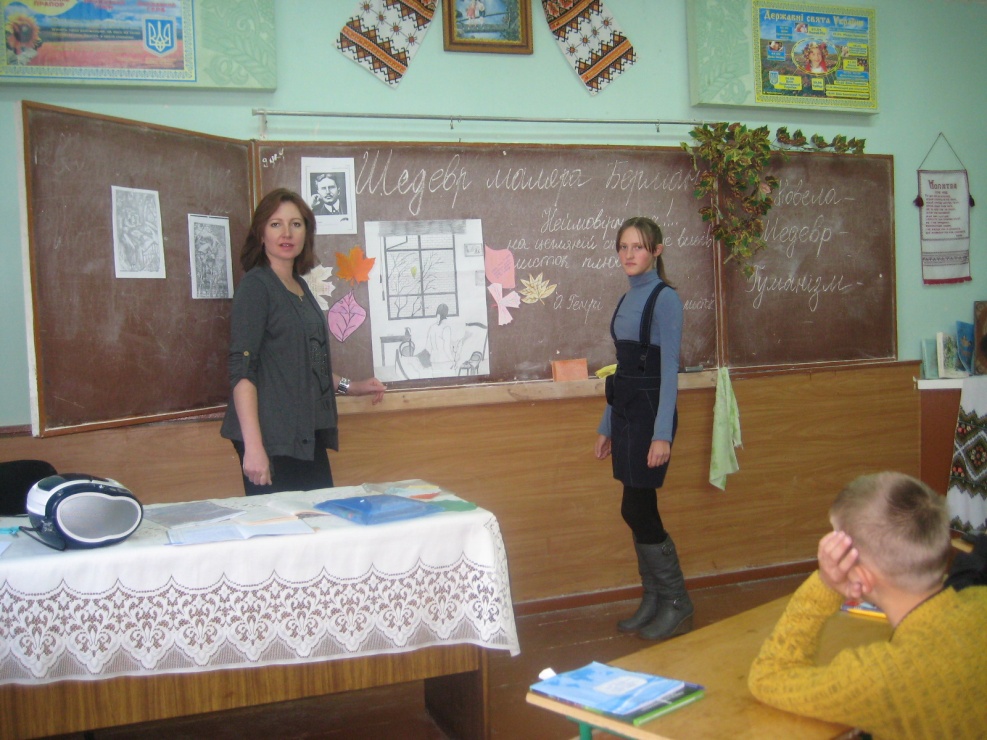 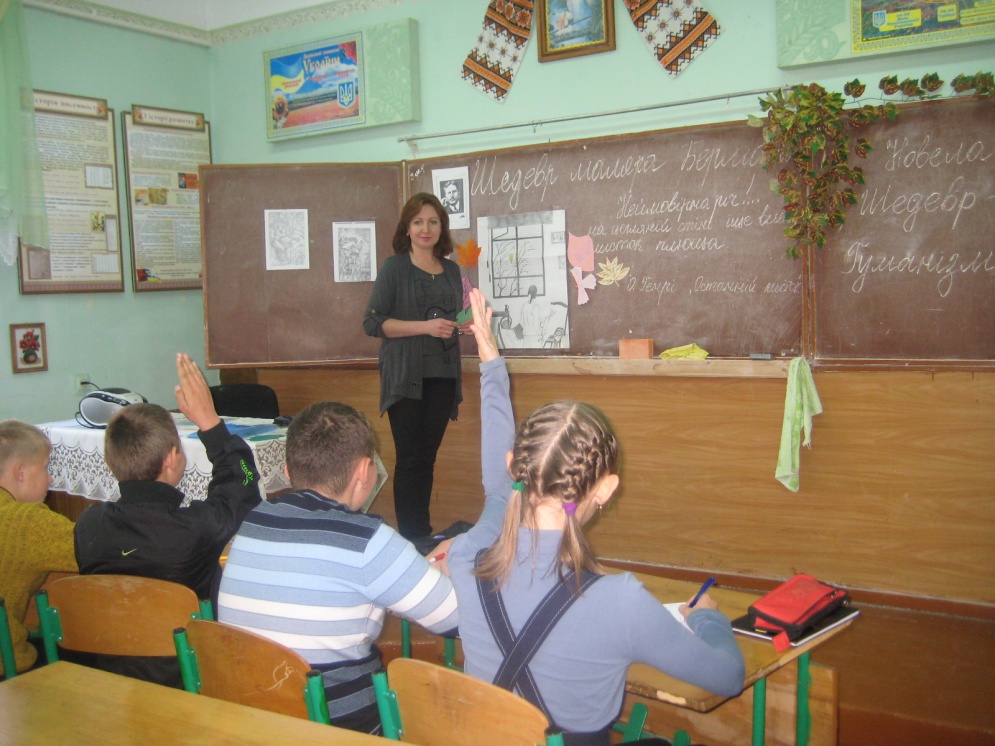 Хід уроку:
Епіграф
Рольова гра “ Інтерв’ю з письменником”
Словникова робота
Метод “Шість капелюхів”
Інформаційний пакет
Смислове бачення
ВІДКРИТІ УРОКИ
Єдиний шлях, що веде до знання,
 – це діяльність.
9 клас
Гете “Фауст”
Б.Шоу
8 клас
Давньогрецька лірика
Зміст духовних поривань, прагнення знайти сенс життя
7 клас
О.Генрі «Останній листок»
Виразне читання, образне мисення
6 клас
Байка у світовій літературі»
Любов до ближнього,
прагнення і готовність
допомогти
5 клас
Д.Р.Кіплінг «Шлях Мауглі від вихованця джунглів до їх господаря».
Шлях розвитку 
інтелектуальної 
та творчої особистості
“Сміючись говорити 
правду”
Справжні, щирі
людські цінності
Позакласні заходи будуються за принципами:масовість, видовищність, інтерактивність.
«Те, що я чую, я забуваю. Те, що я бачу і чую, я трішки пам'ятаю. Те, що я бачу, чую  та обговорюю,  - я  починаю  розуміти.»
Виставка ілюстрацій до улюблених творів
Тиждень світової
літератури
Літературні ігри: «Що? Де? Коли?»
Творчий турнір
Конкурс «Відгук на
сучасну дитячу прозу»
Літературне шоу «Щасливий випадок»
Рольова гра. Інтерв'ю з читачами
«Краса поетичного
слова – конкурс читців»
Вікторина «Уважний читач»
Інтелектуальна гра «Еврика»
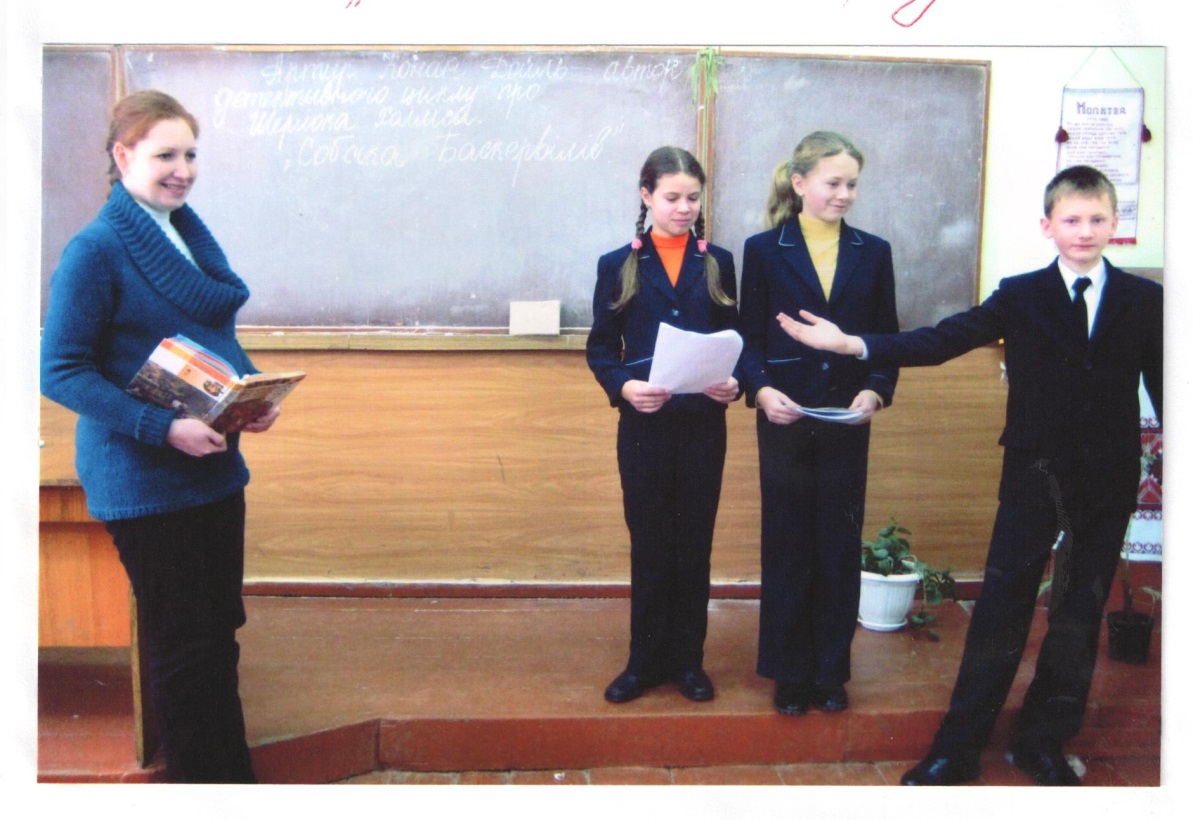 Дитина - як самоцвіт: скільки не обертай його, а в ньому починають світитися все нові грані…
М.Наєнко
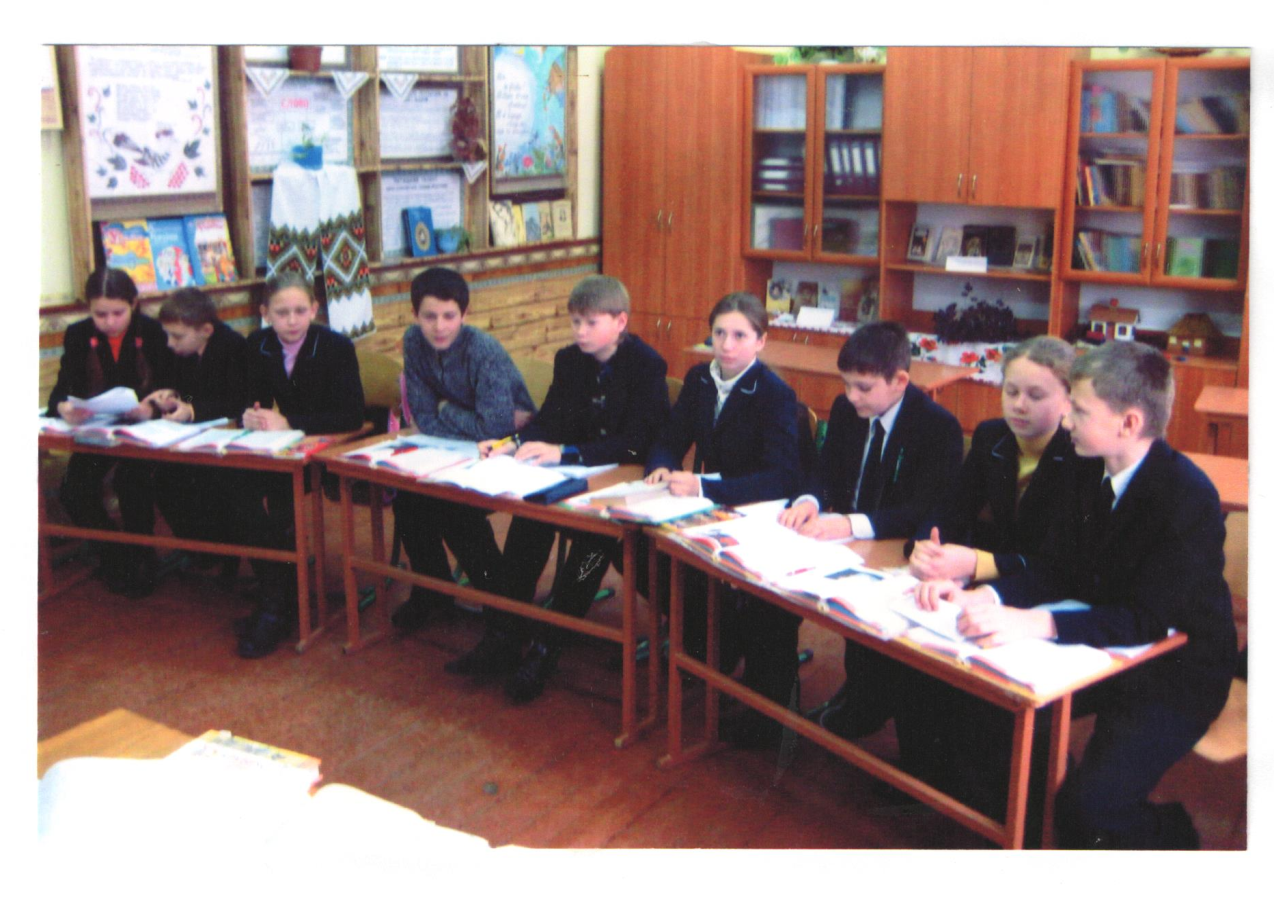 Артур Конан Дойль – автор детективного циклу про Шерлока Холмса
Тиждень світової літератури
Понеділок
Літературний брейн – ринг 
«Щасливий випадок»
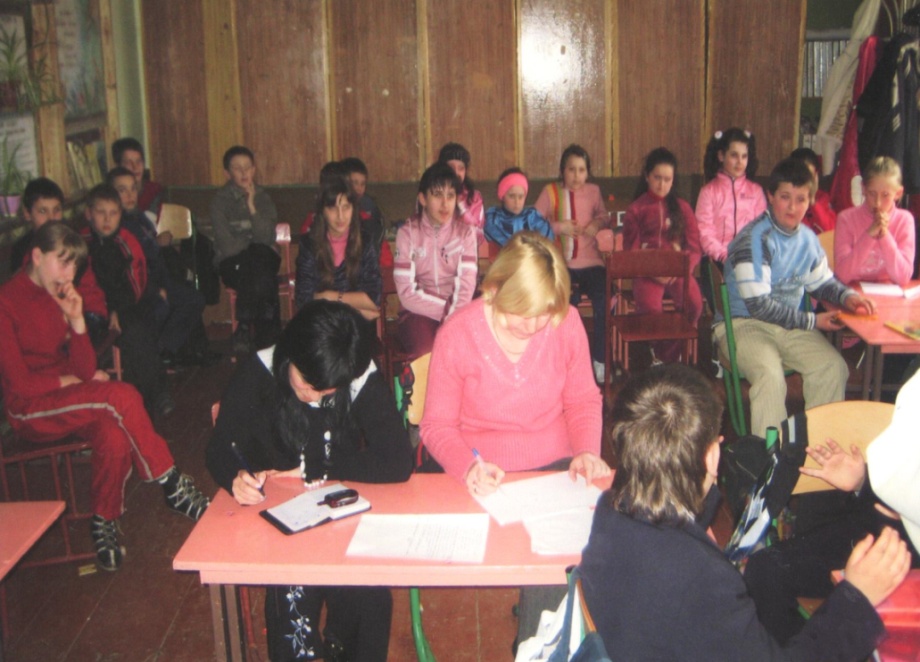 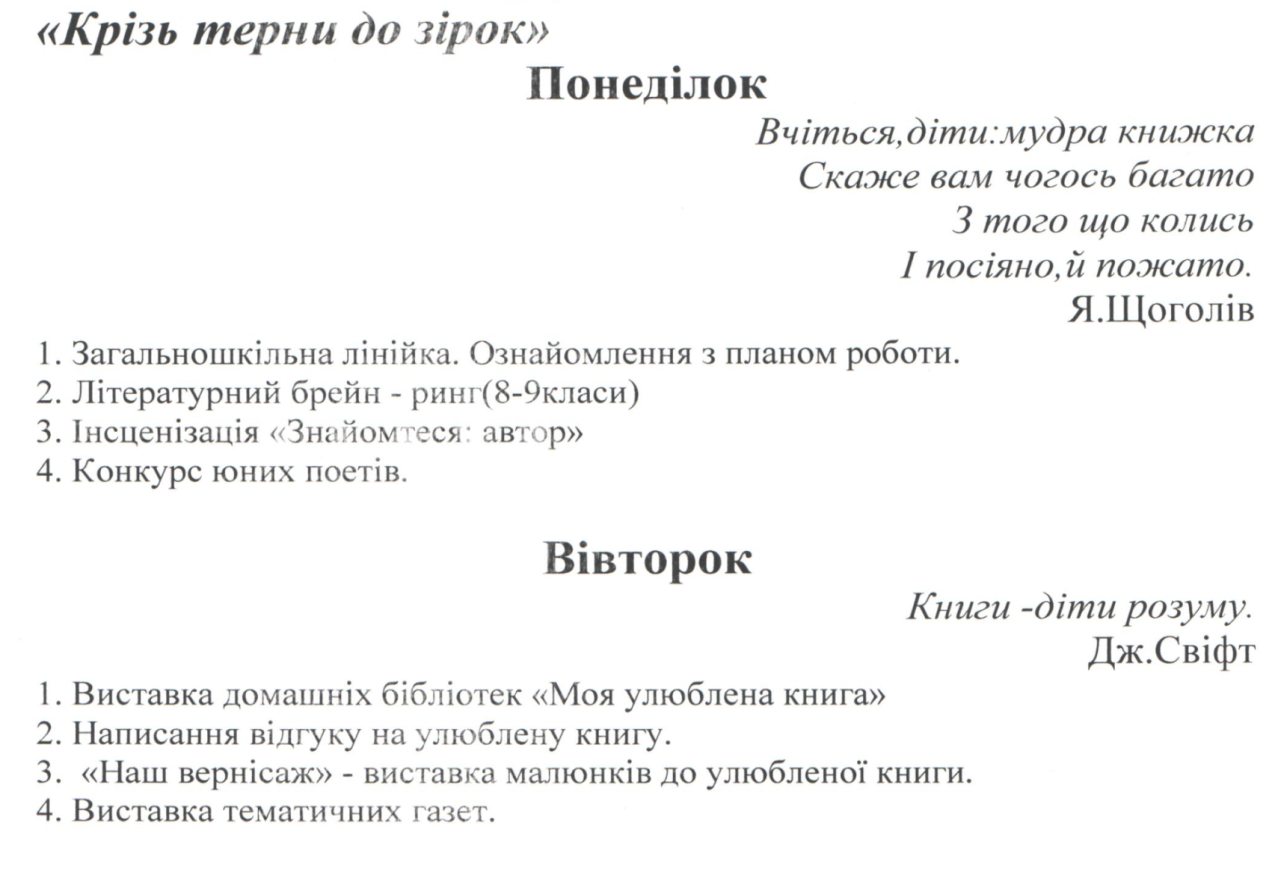 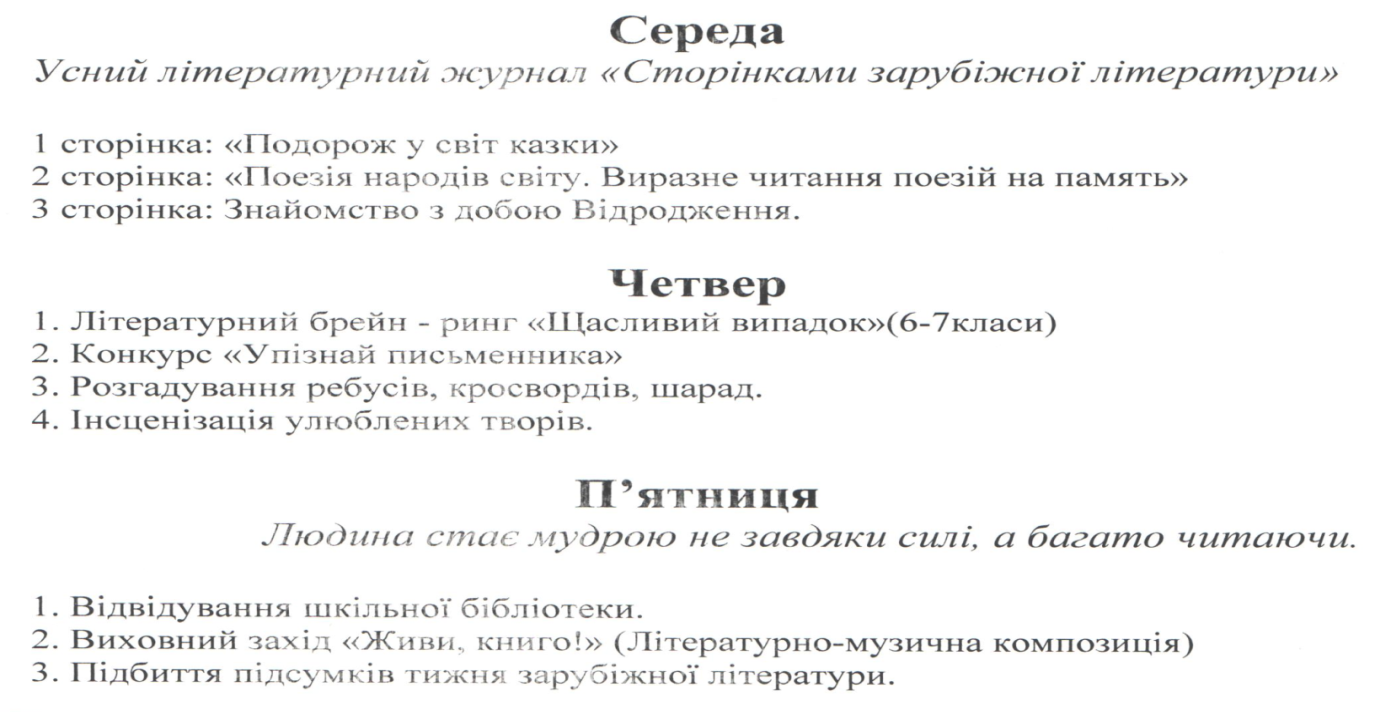 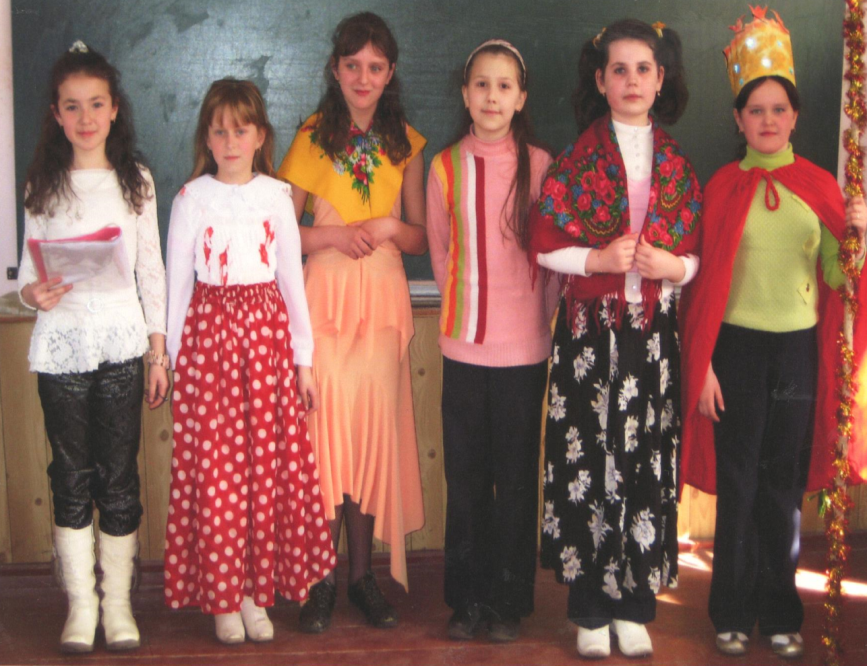 «Гоголь посміхається»
            Літературно – музична композиція
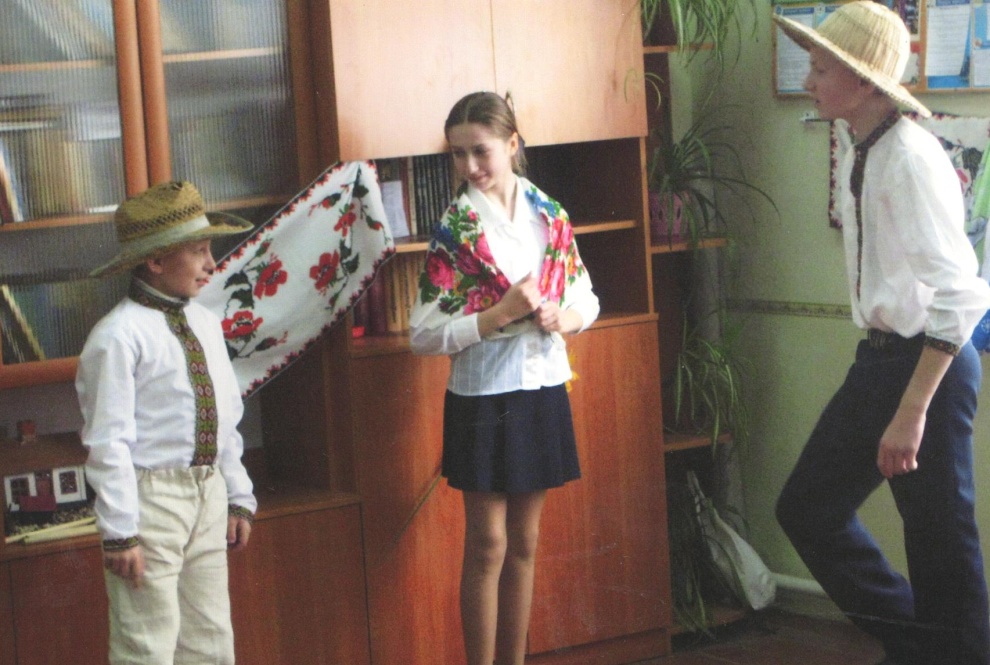 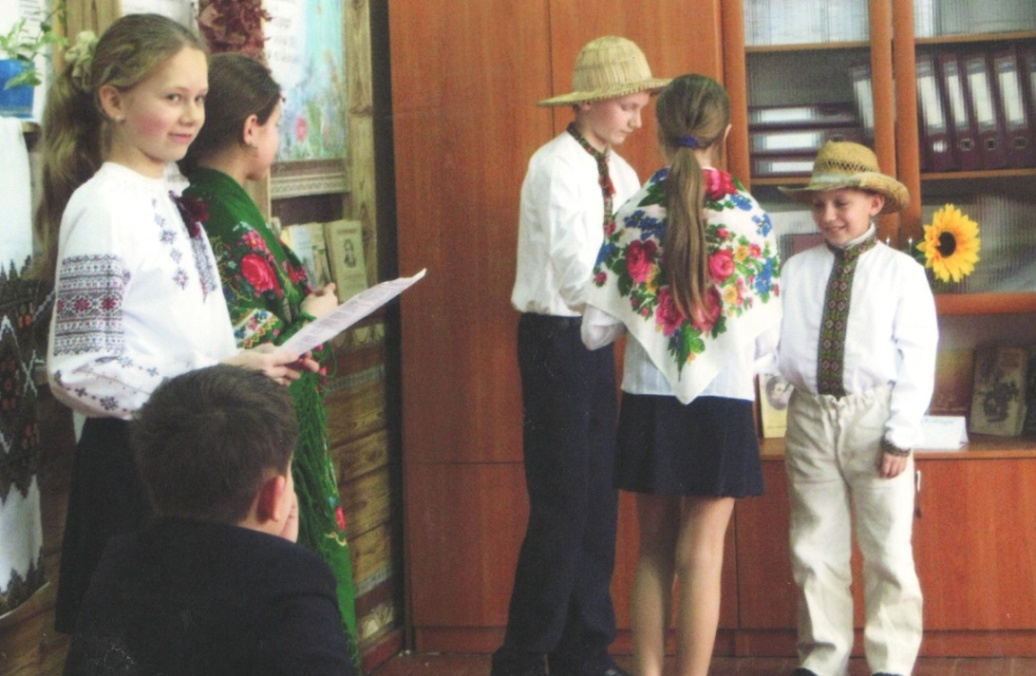 Голопупенків син ,  
Параска    і  Черевик
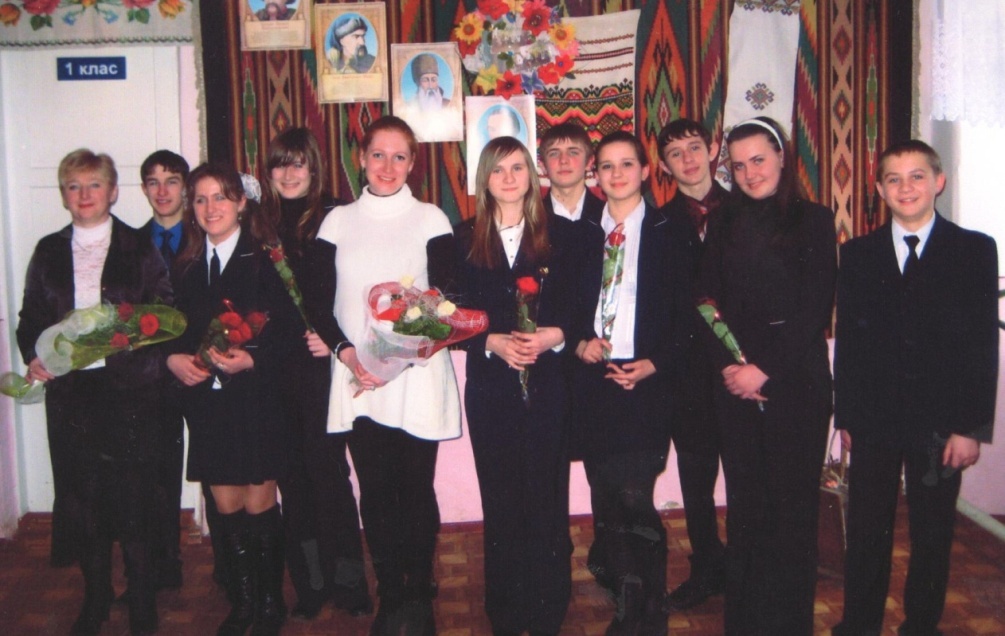 «Я – жінка, ви чуєте, люди,  я – свічка!»
Літературно-мистецьке свято
УЧАСТЬ В ПРЕДМЕТНИХ ОЛІМПІАДАХ
Участь у олімпіаді з української мови та літератури: 
     Грошко Микола IV місце – 2008 р.Яськевич Надія VII місце – 2012 р.

Конкурс читців:
     Конотопський Мар’ян – 2013 р. – номінація
НАУКОВО – МЕТОДИЧНА ДІЯЛЬНІСТЬ
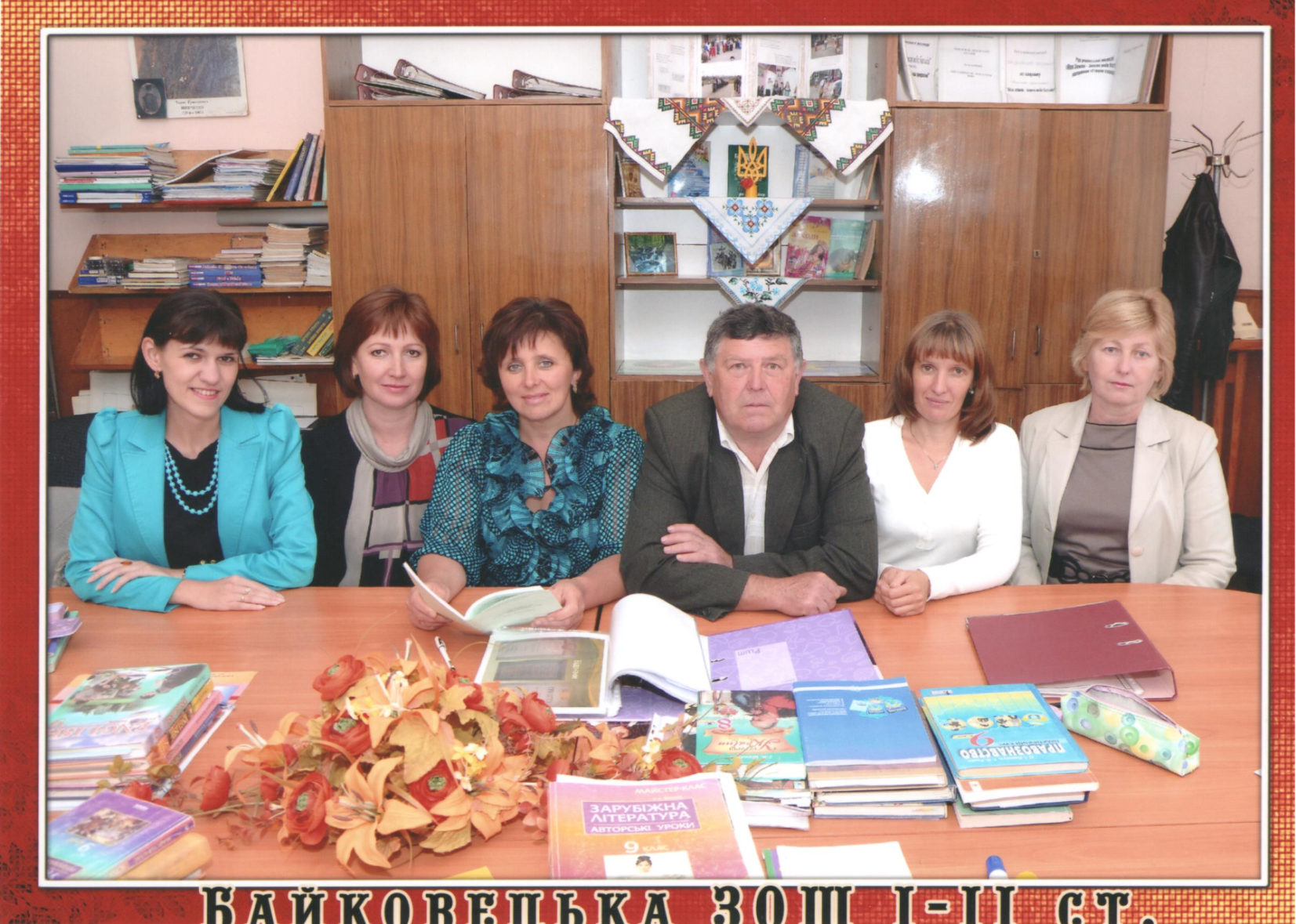 Участь у шкільному методобєднанні класних керівників
Моє місце роботи
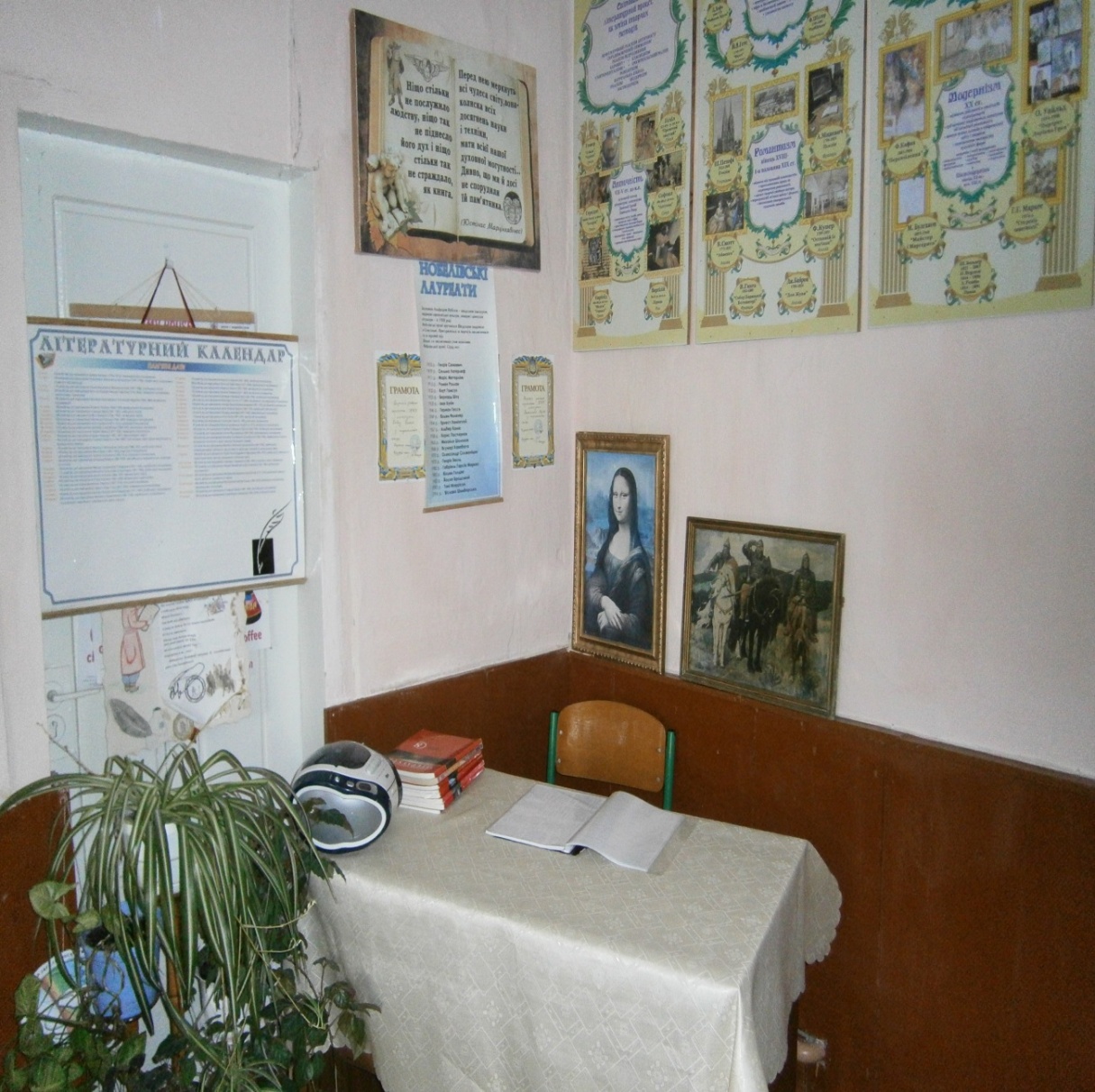 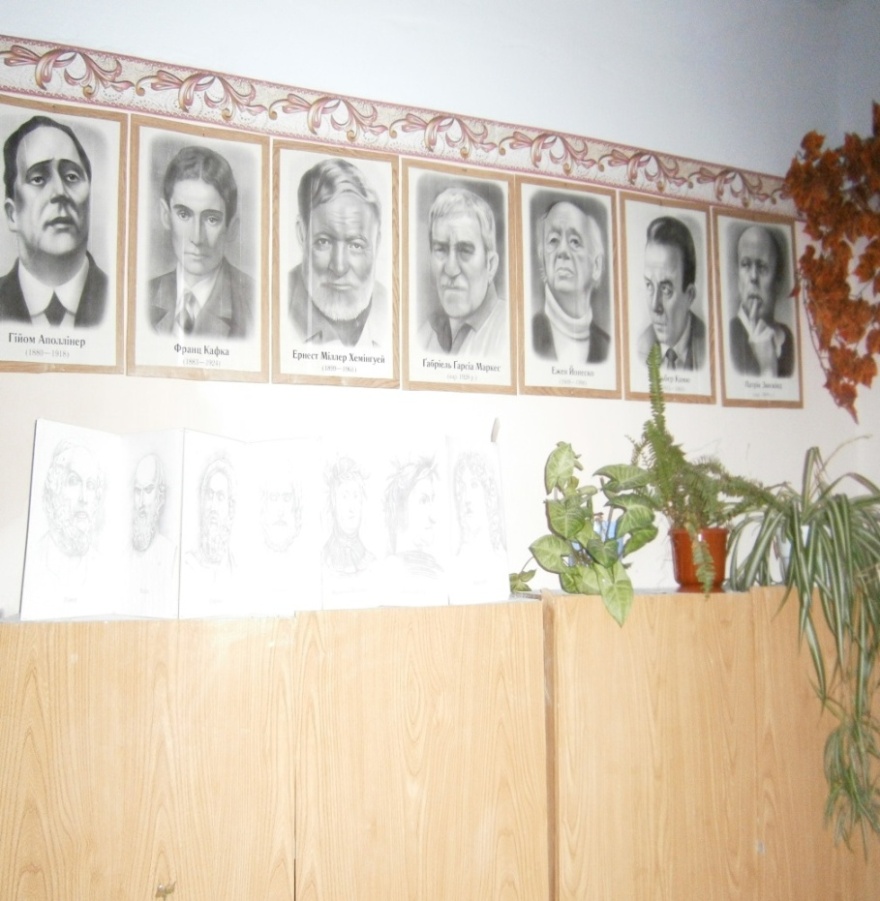 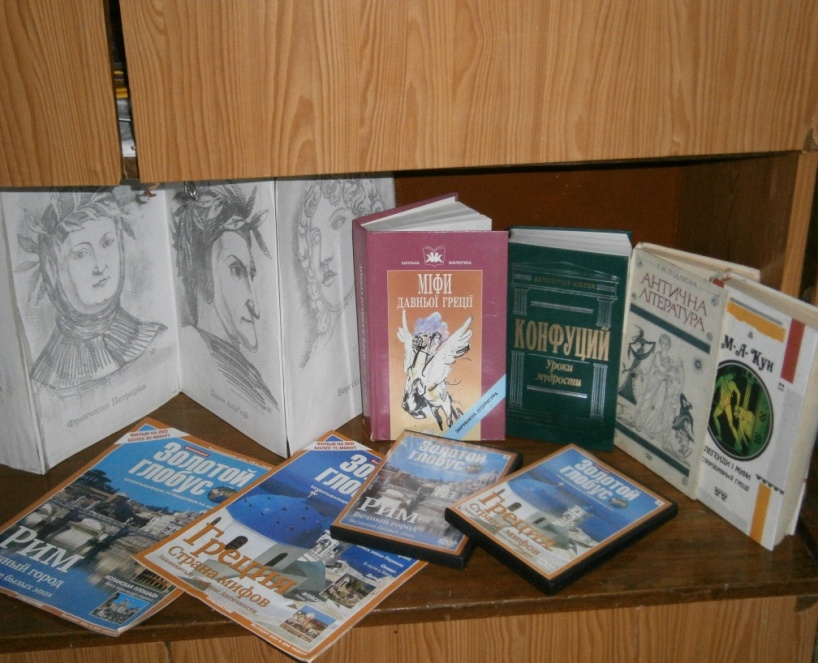 Мої нагороди